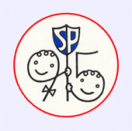 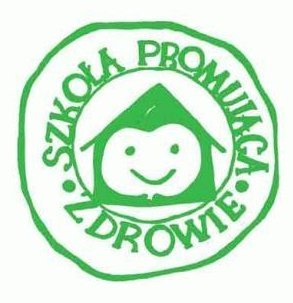 Szkoła Podstawowa nr 95w Krakowie
Szkoła Promująca Zdrowie
Historia działań w ramach SzPZ
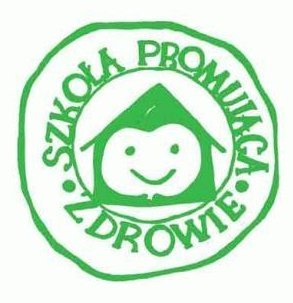 Okres przygotowawczy 
  2006-2012
Certyfikat SzPZ  
22 czerwca 2012 r. 
Certyfikat SzPZ 
23 października 2015 r.
Kontynuacja działań  w ramach Szkoły Promującej Zdrowie
2015-2019
Definicja Szkoły Promującej Zdrowie
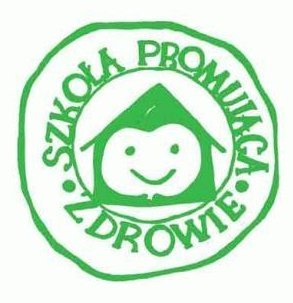 Szkoła Promująca Zdrowie tworzy warunki i podejmuje działania, które sprzyjają:
Dobremu samopoczuciu całej społeczności szkolnej.
Realizowaniu przez członków społeczności szkolnej działań na rzecz zdrowia własnego i innych ludzi oraz tworzenia zdrowego środowiska.
Zakres podejmowanych działań
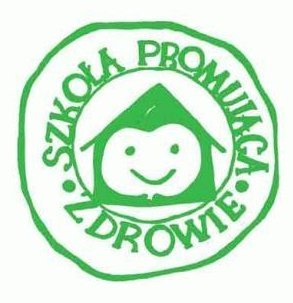 Promocja zdrowego odżywiania
Promowanie aktywności ruchowej i zdrowego stylu życia 
Bezpieczeństwo
Edukacja zdrowotna 
Kształtowanie właściwych relacji międzyludzkich
Promocja zdrowego odżywiania
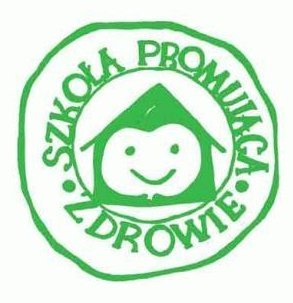 W szkole są planowane i systematycznie realizowane różnorodne zajęcia edukacyjne mające na celu promowanie zdrowego odżywiania i wyrabianie właściwych nawyków żywieniowych. 
    Podejmowane działania są :
długofalowe, 
cykliczne,
odpowiadające bieżącym potrzebom środowiska szkolnego.
Udział w Programie „Śniadanie daje moc” : zajęcia edukacyjne, przygotowanie              zdrowych, klasowych śniadań.
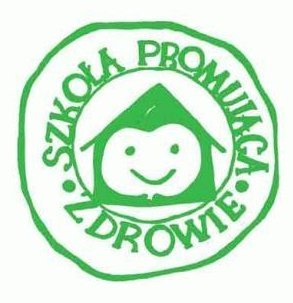 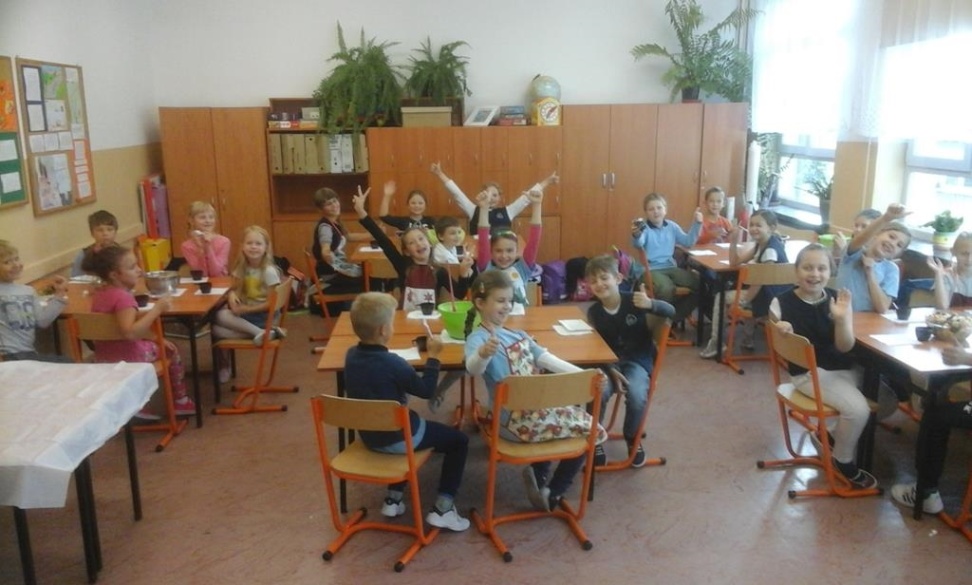 „Dzień jabłka” zajęcia edukacyjne w klasach I-III oraz gazetki tematyczne
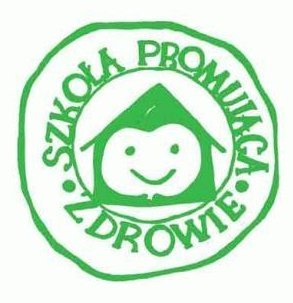 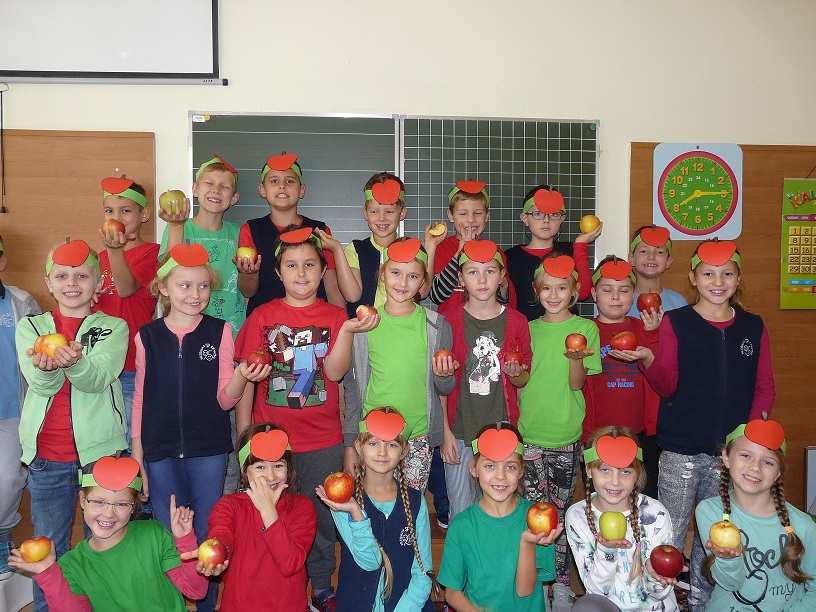 Przedstawienia i inscenizacje prezentowane uczniom, rodzicom i przedszkolakom
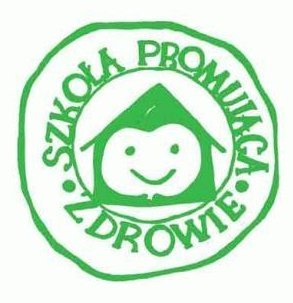 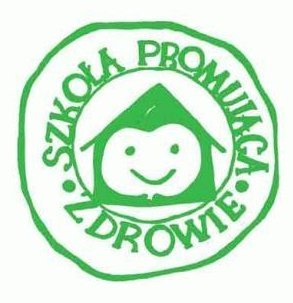 Wystawy, gazetki, prezentacje, konkursy
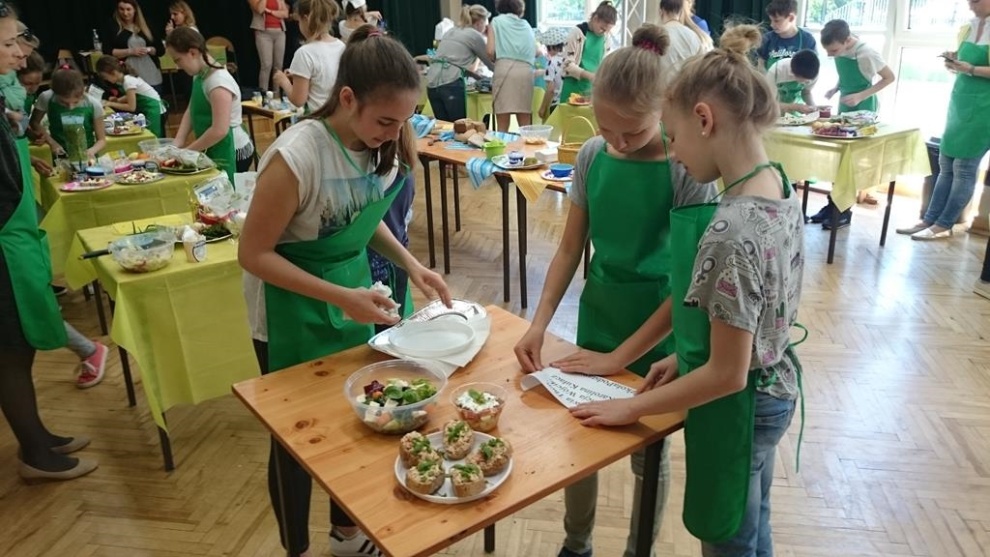 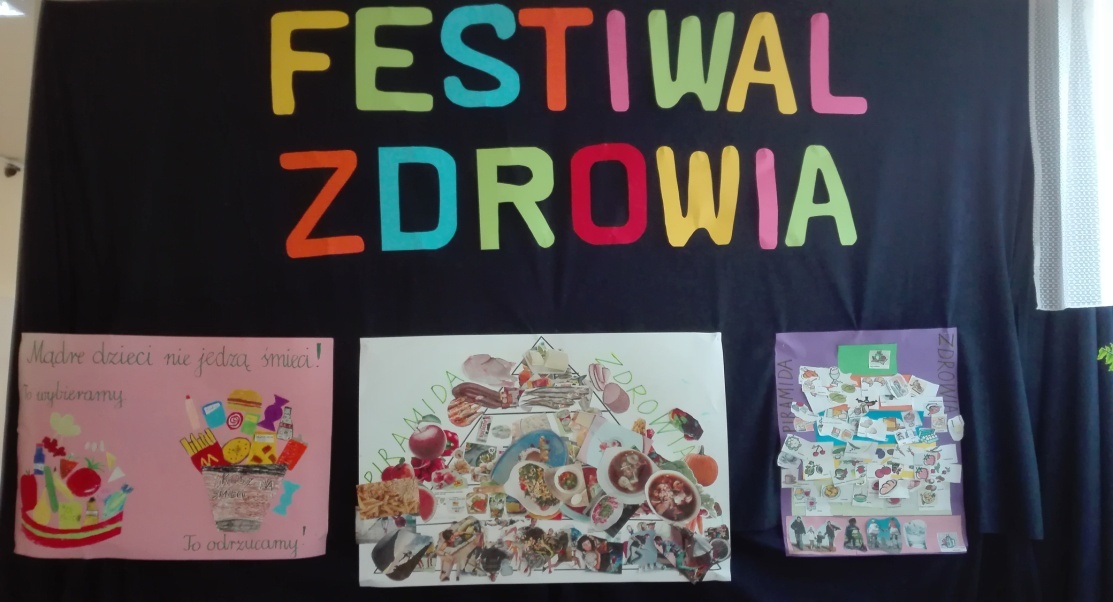 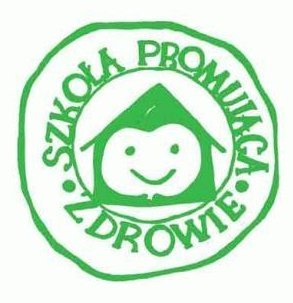 Realizacja szkolnego projektu edukacyjnego  „Wiem co jem - ale czy na pewno?”
Promowanie aktywności ruchowej i zdrowego stylu życia
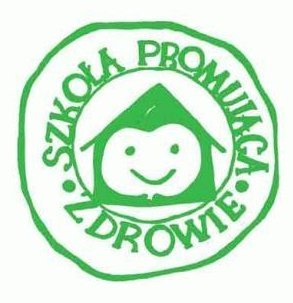 W szkole organizowane są liczne zajęcia sprzyjające zaspokajaniu potrzeby aktywności ruchowej dzieci i młodzieży.
Stwarzane są warunki do aktywnego spędzania czasu wolnego.
Propagowane są różne formy aktywnego wypoczynku.
Formy aktywnego spędzania czasu
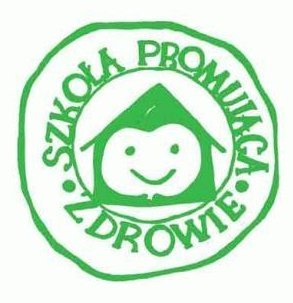 Zajęcia pozalekcyjne  prowadzone: 
w ramach SKU „Zorza”
przez Domy Kultury
przez podmioty zewnętrzne; karate, piłka koszykowa, 
Udział w zawodach i turniejach sportowych
Wycieczki turystyczno- krajoznawcze 
„Zielone szkoły”
Przejazdy rowerowe w ramach Europejskiego Dnia Zrównoważonego Transportu
Udział w akcji „Rowerowy maj”
Zawody i turnieje sportowe
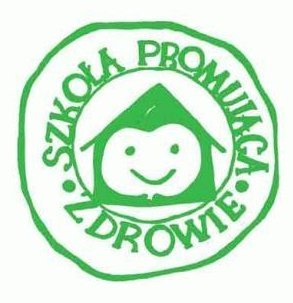 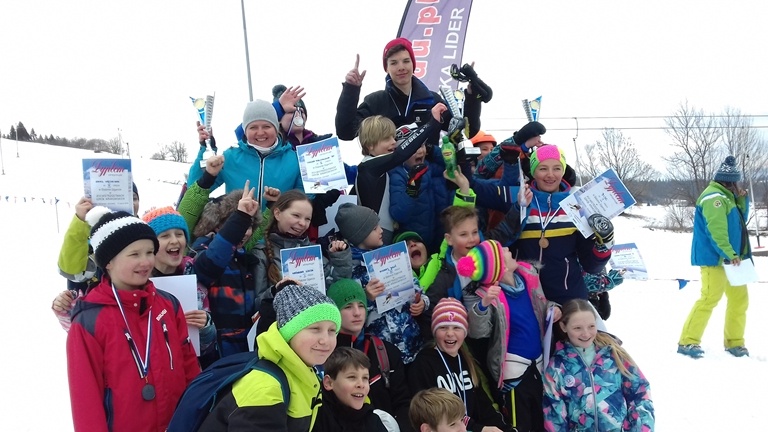 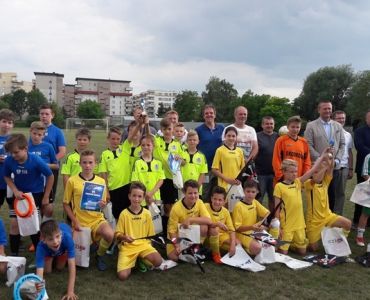 Wycieczki krajoznawcze
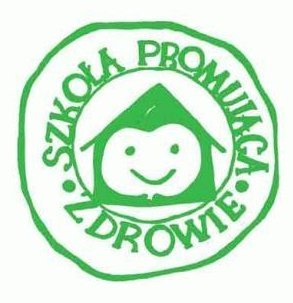 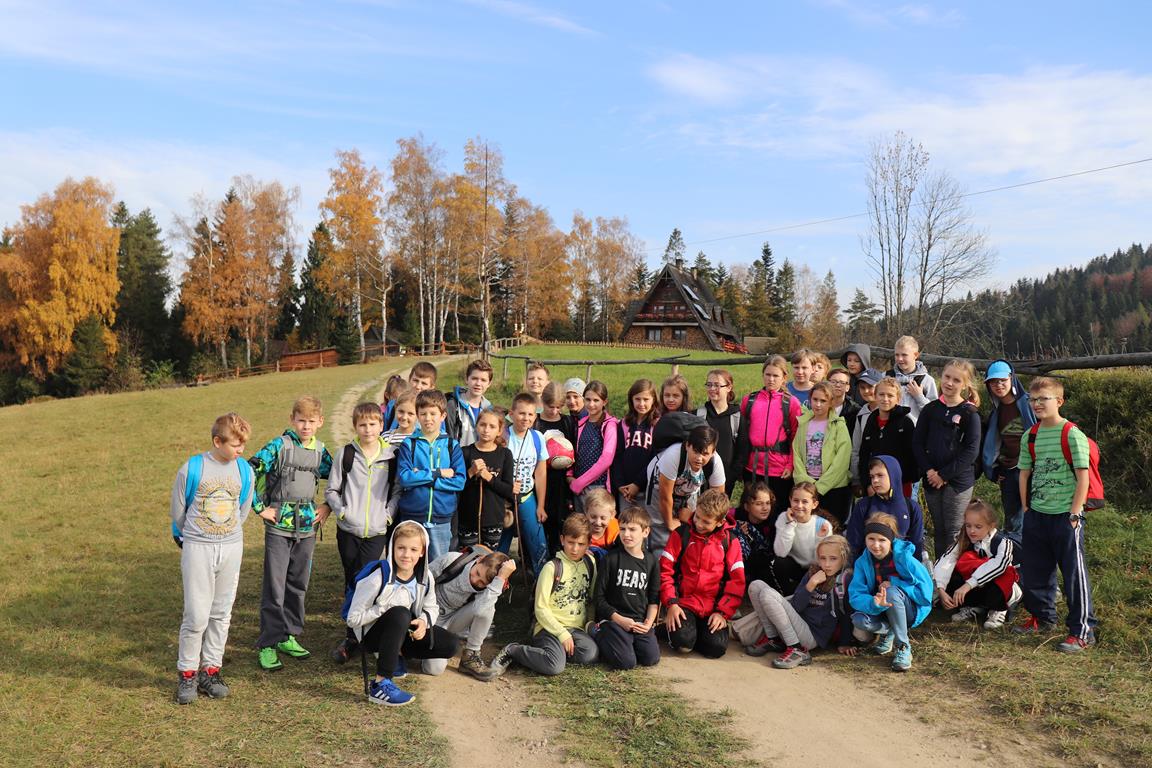 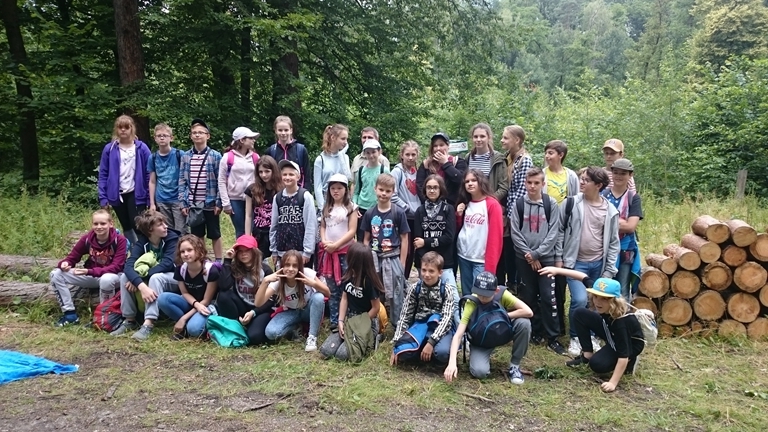 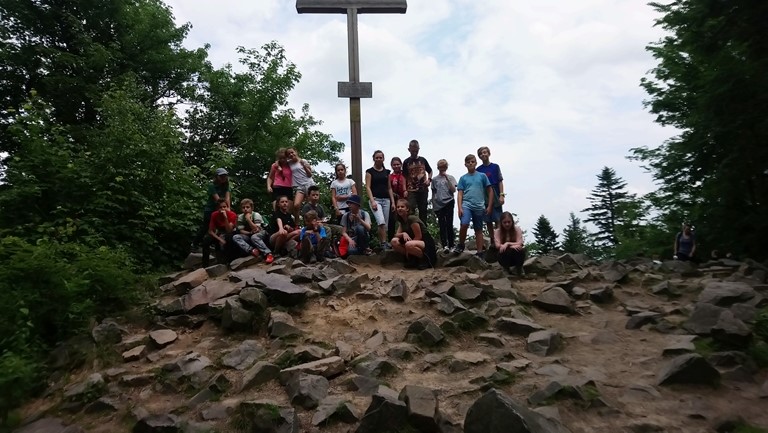 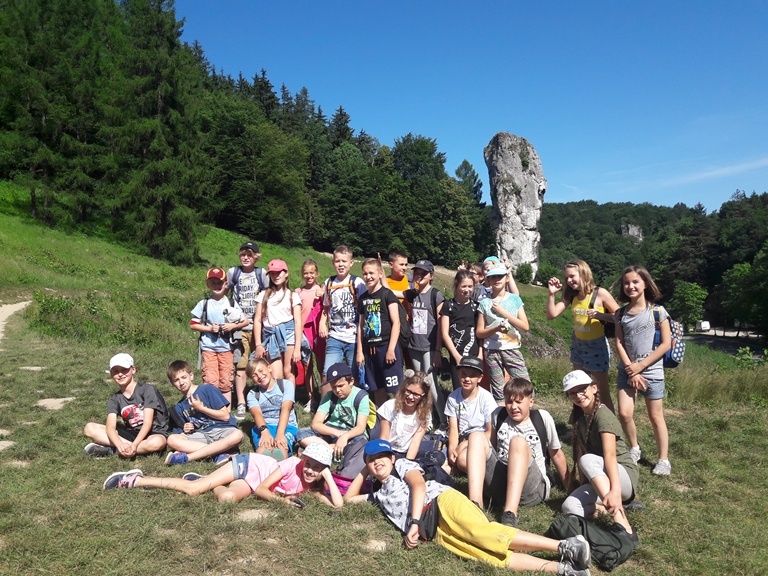 Zielone szkoły
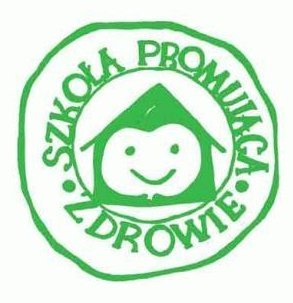 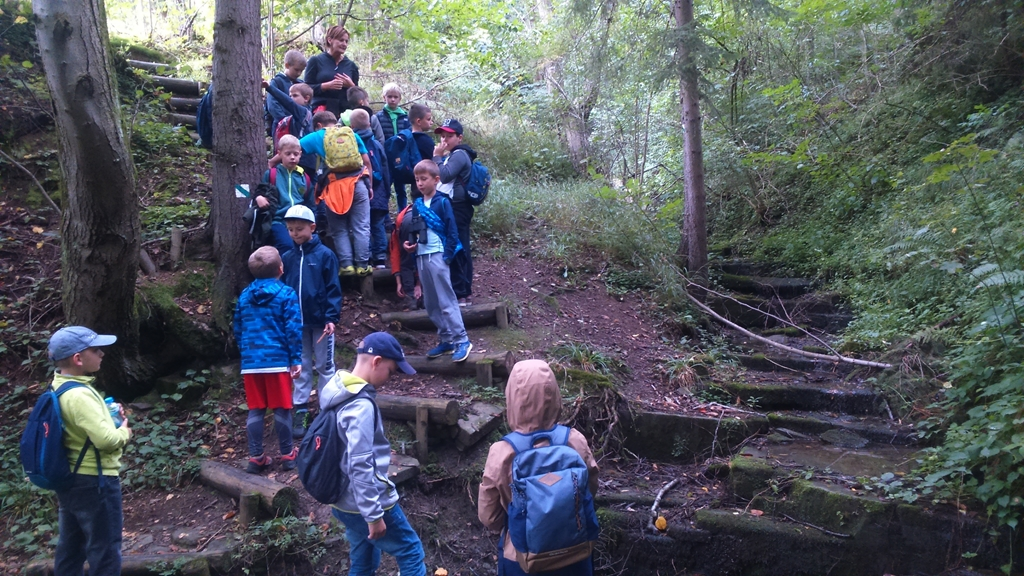 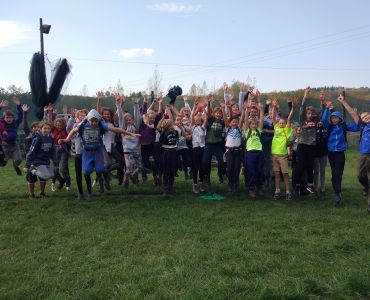 Przejazdy rowerowe
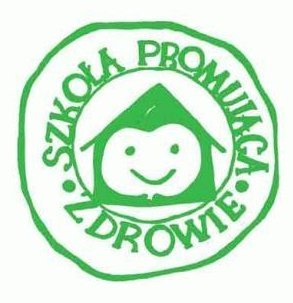 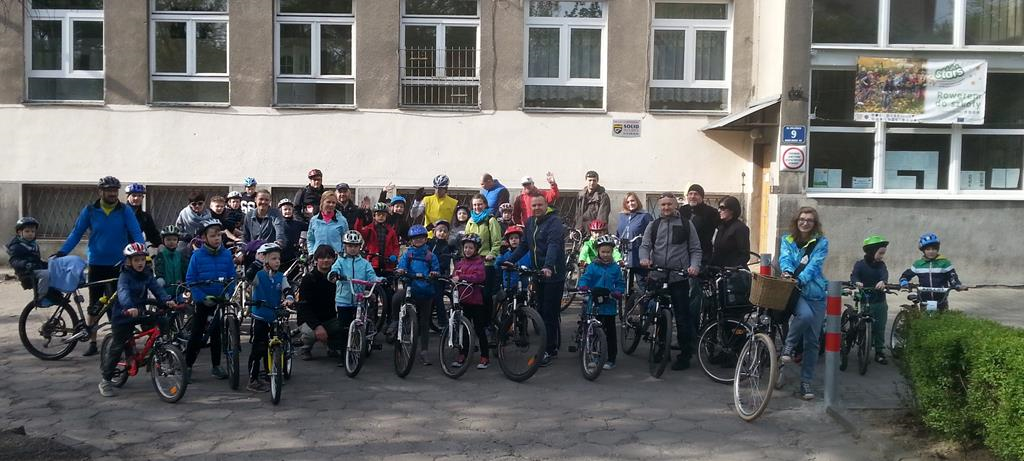 Bezpieczeństwo
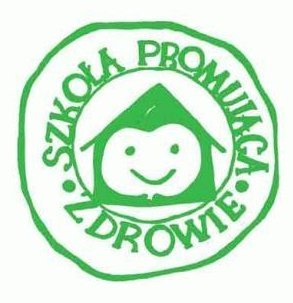 13 lutego 2019 r. nasza szkoła otrzymała tytuł :                      "Lider Projektu Szkoła Promująca Bezpieczeństwo".                            Tytuł ten przyznawany jest placówce oświatowej, która realizuje od co najmniej 7 lat założenia projektu Zintegrowanej Polityki Bezpieczeństwa i która przeszła pozytywnie audyty prowadzone przez Zespół Certyfikujący wyznaczony przez Naczelnika Wydziału Prewencji Komendy Wojewódzkiej Policji w Krakowie.
Edukacja z zakresu bezpieczeństwa
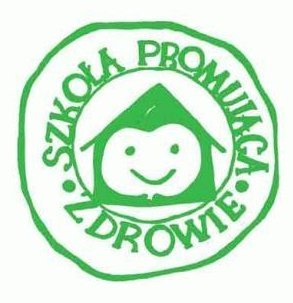 Działania podejmowane w ramach projektu Zintegrowanej Polityki Bezpieczeństwa, których celem jest dbanie o bezpieczeństwo osób i mienia oraz zapewnienie ciągłego podnoszenia stanu i poczucia bezpieczeństwa.
Realizacja programu wychowawczego i profilaktycznego.
Spotkania z przedstawicielami Straży Miejskiej,  Policji, Straży Pożarnej.
Realizacja programu „Akademia Bezpiecznego Puchatka”.
Konkursy plastyczne ,,Bezpieczne dziecko w drodze do szkoły” organizowane corocznie przez MSU.
Zajęcia edukacyjne z zakresu unikania zagrożeń w szkole, w domu i w trakcie wypoczynku.
Zajęcia z zakresu udzielania pierwszej pomocy.
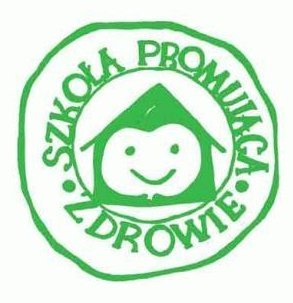 Spotkania z przedstawicielami Policji, Straży Miejskiej i Straży Pożarnej
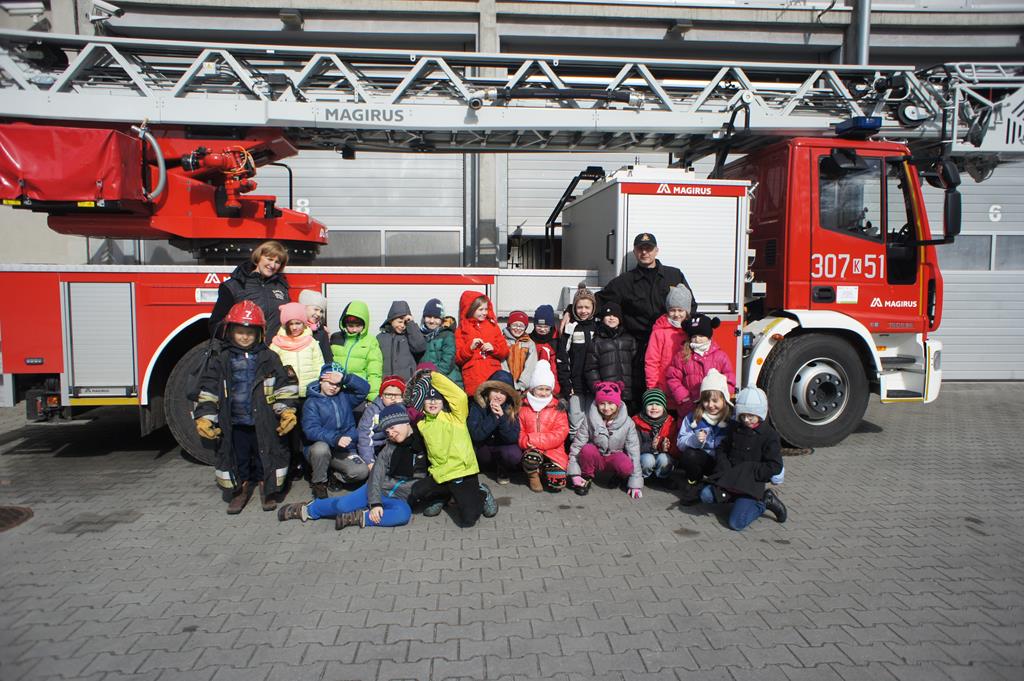 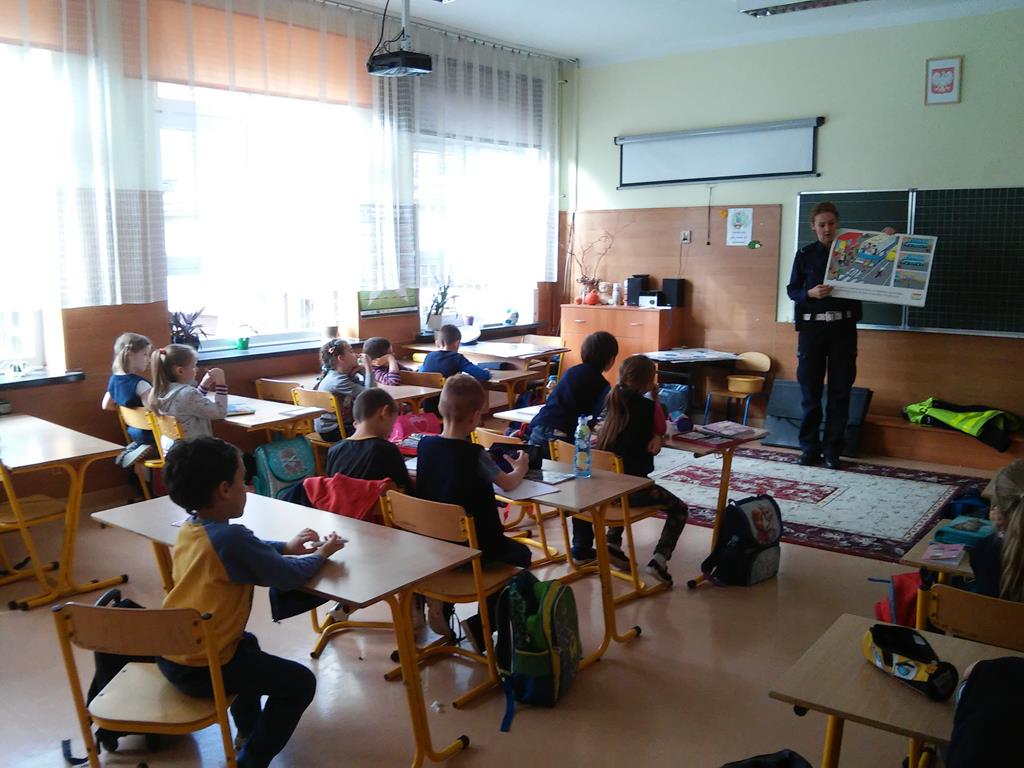 Szkolenia z zakresu pierwszej pomocy
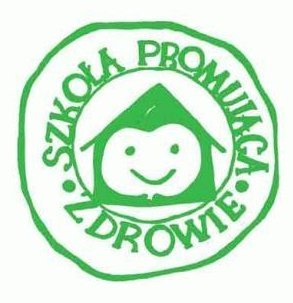 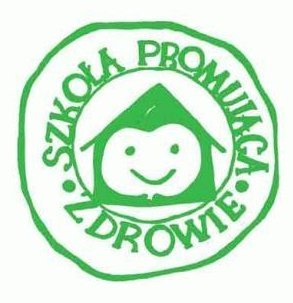 Edukacja zdrowotna
Edukacja zdrowotna to proces kształtowania u uczniów nawyku dbałości o zdrowie własne i innych ludzi oraz umiejętności tworzenia zdrowego środowiska. Daje ona uczniom możliwość nabycia  kompetencji (umiejętności, wiedzy i postaw), które są niezbędne do odpowiedzialnego uczestnictwa w życiu społecznym, ponieważ:
pomaga odkrywać, jakie wybory służą rozwojowi i lepszej jakości życia,
pomaga zrozumieć siebie i innych,
pomaga budować obraz świata, który jest najbliższy codziennym doświadczeniom, uczy odpowiedzialności, jest pierwszym stopniem profilaktyki różnych zagrożeń i zachowań problemowych.
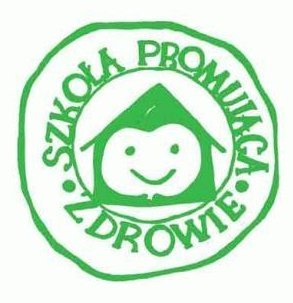 Działania z zakresu edukacja zdrowotnej
W szkole odbywają się:
Lekcje i zajęcia o tematyce prozdrowotnej.
Zajęcia z zakresu profilaktyki.
Organizowane są;
Warsztaty ekologiczne.  
Obchody Dnia Ziemi. 
 Wystawy tematyczne.
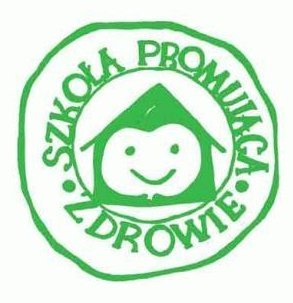 Edukacja ekologiczna
Udział w projekcie Stars, którego celem jest m.in. ograniczenie korzystania z samochodu na rzecz roweru i zmniejszenie emisji CO.  
Warsztaty i zajęcia edukacyjne.
Przedstawienia.
Konkursy.
Zbiórka baterii, zakrętek, makulatury.
Przystąpienie do programu „Krakowskie szkoły najlepiej segregują śmieci”.
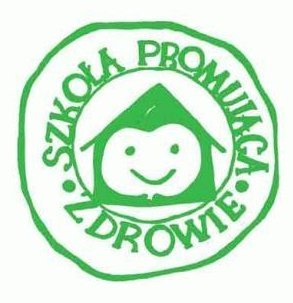 Inscenizacje
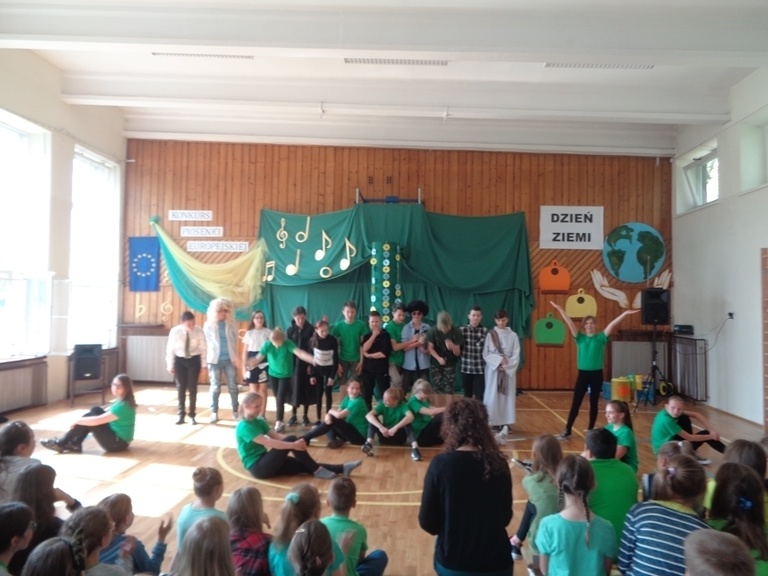 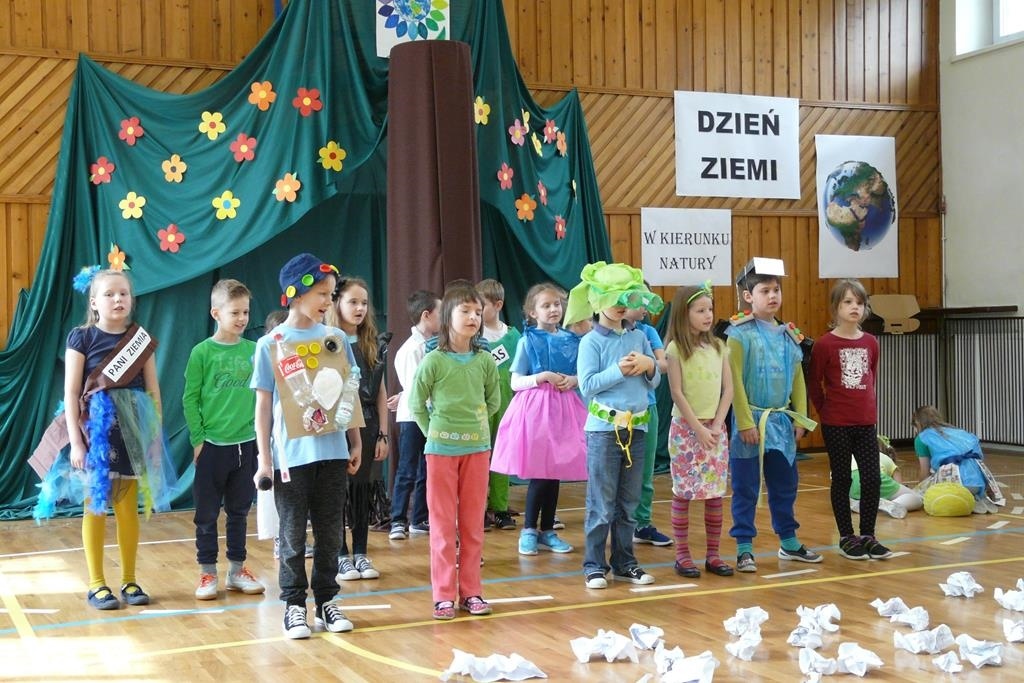 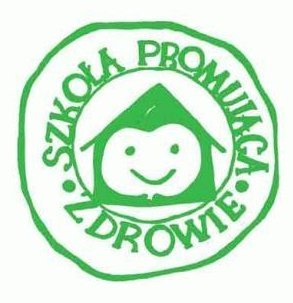 Warsztaty, wystawy
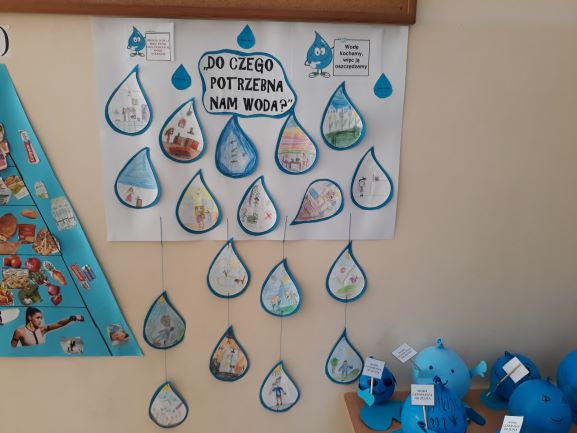 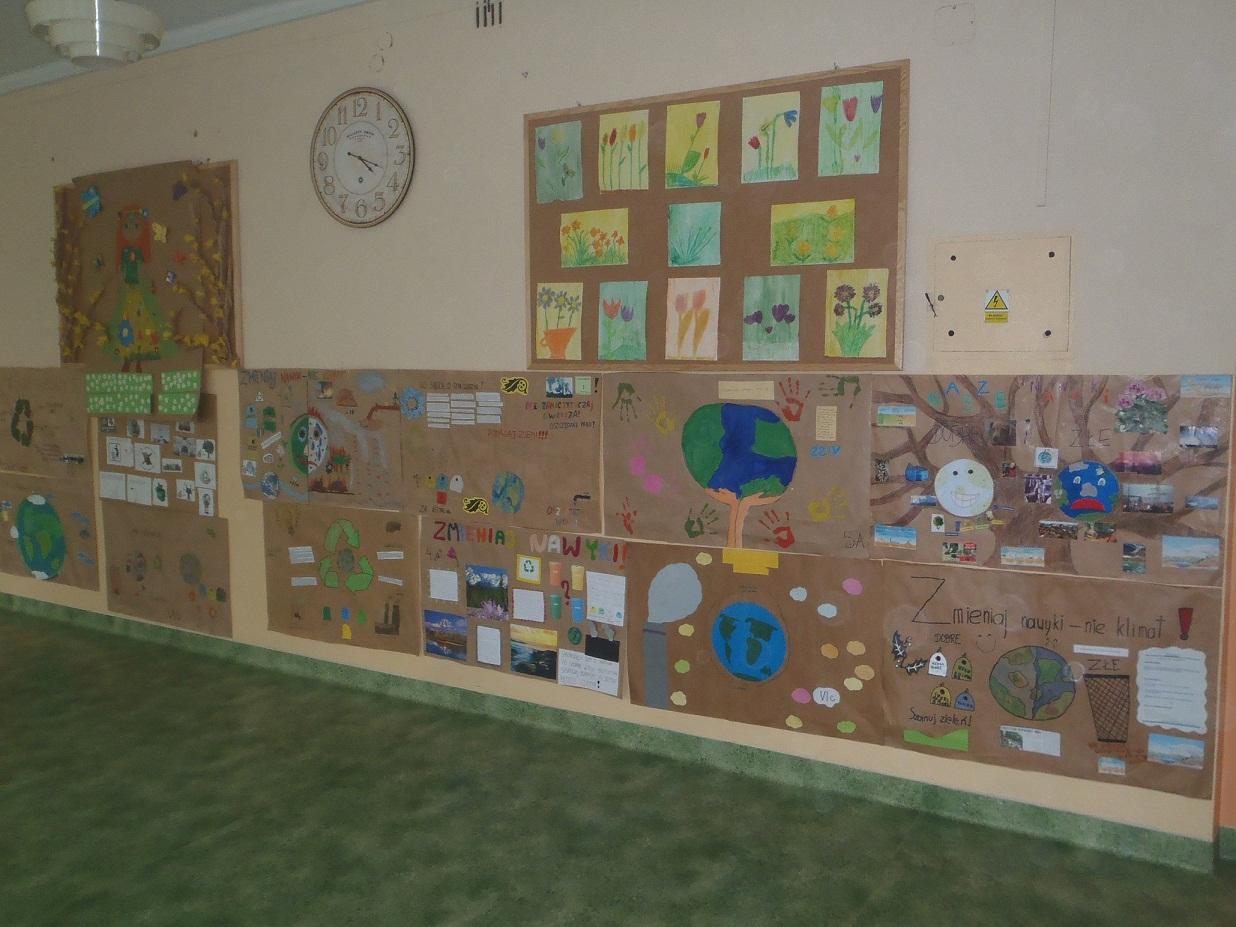 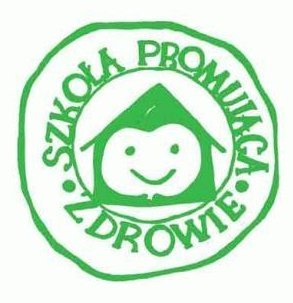 Gazetki
Kształtowanie właściwych relacji międzyludzkich
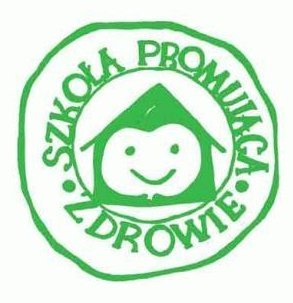 Działalność Szkolnego Koła Wolontariatu.
Udział w konkursie „Szkoła z pasją pomagania”,
Akcje charytatywne: działania na rzecz Hospicjum Dla Dzieci „Alma Spei”, pomoc dla Domu św. Ludwiki, kiermasze przedświąteczne,
Zbiórka darów dla Domu Małego Dziecka,
Współpraca z Miejski Dziennym Domem Pomocy społecznej nr 5,
Zbiórka darów dla schroniska dla zwierząt.
Obchody Dnia Życzliwości oraz Dnia Praw Dziecka.
Udział w programie psychoedukacyjnym „Podaruj chwilę”
Realizacja corocznych, szkolnych projektów psychoedukacyjnych: np.„Wprost na most”, „Coolturalni są fajni”.
 Realizacja strategii kierowania zachowaniami „Gra w Dobre Zachowania”
Szkolny Klub Wolontariatu
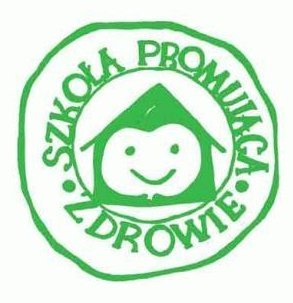 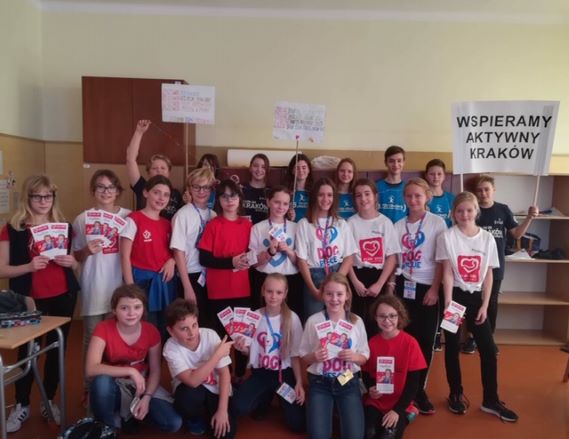 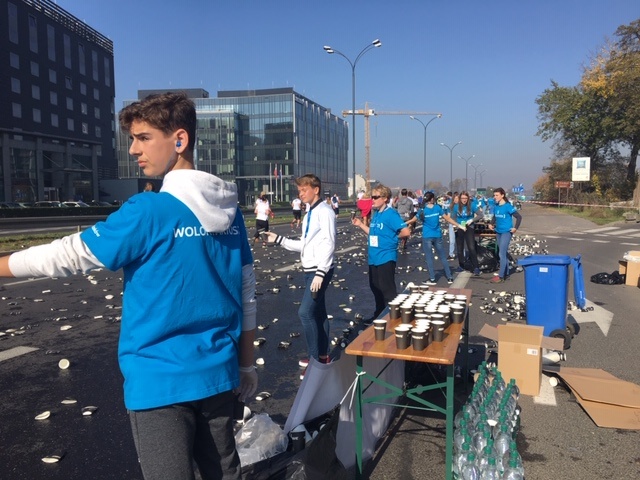 Dzień Praw DzieckaDzień Życzliwości
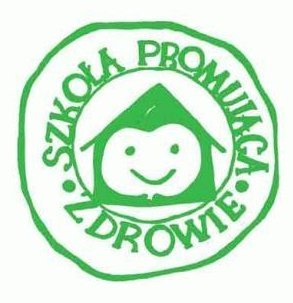 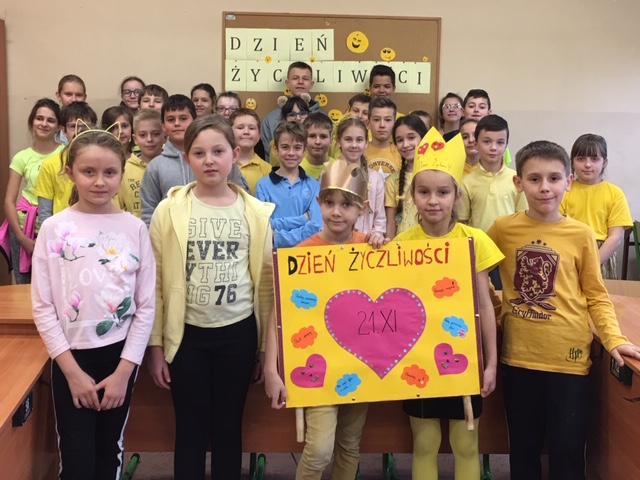 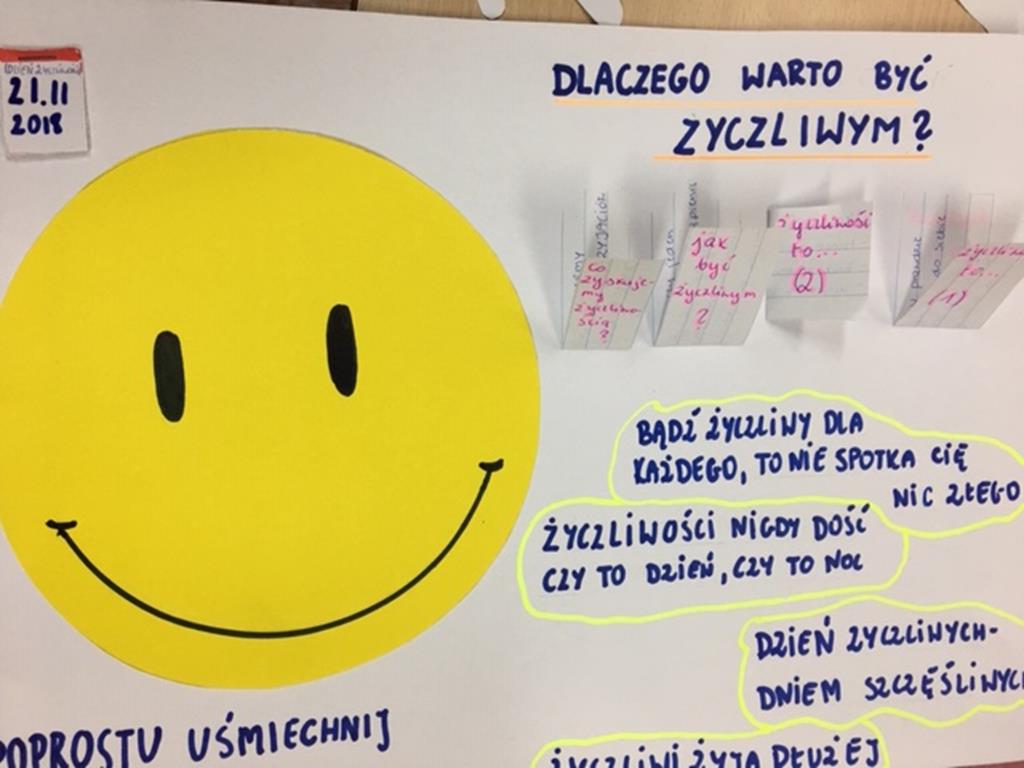 Tydzień Dobrego Słowa
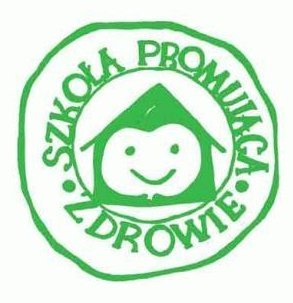 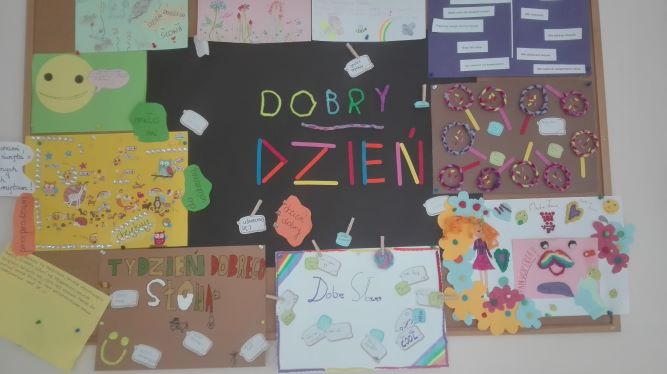 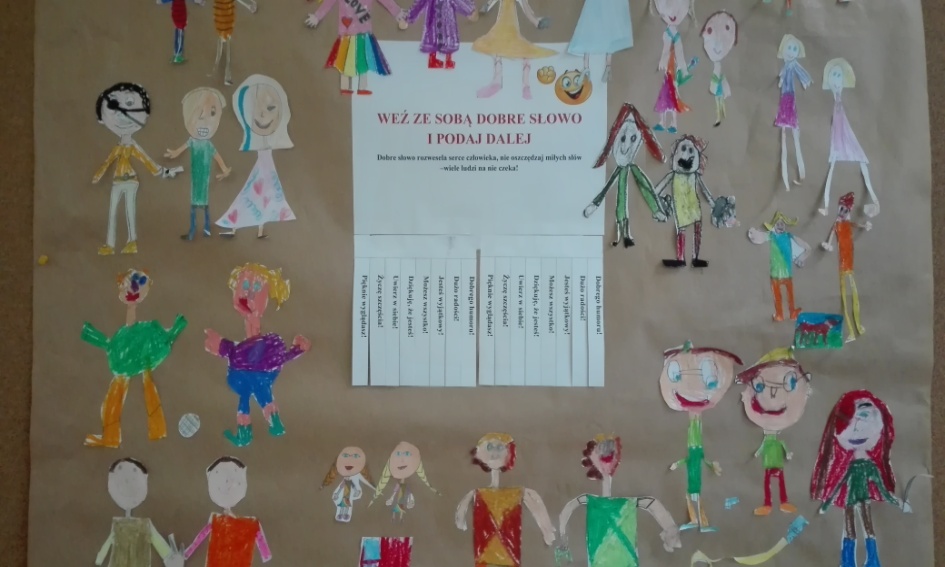 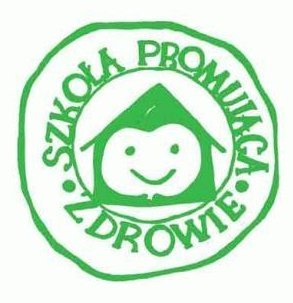 Podsumowanie
Społeczność szkolna aktywnie uczestniczy w rozmaitych zadaniach związanych z edukacją prozdrowotną. Realizacja zamierzonych celów jest planowana i systematyczna, a przede wszystkim przynosi korzyści  w postaci zwiększenia świadomości zdrowotnej. Przyczynia się do kształtowania właściwych postaw i nawyków oraz szerzenia profilaktyki, co jest zgodne z założeniami SPZ.
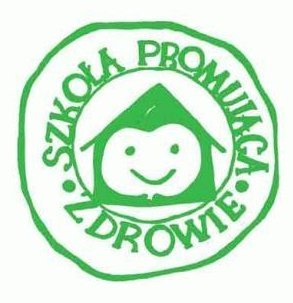 Dziękujemy za uwagę